Introduction to the 3rd CO research seminar
Stockholm 1st of October 2014 
NH/SB
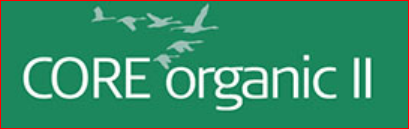 Projects: presentation and discussionInputs/ insights : external and specific
1st  CO research seminar, Paris, 29 /11/ 11

Linking call topics with national priorities
2nd CO research seminar, Amsterdam, 15/5/13

Improving dissemination activities in CO
Expectations & approach for this seminar
Brief outlook of results, supported with leaflets
Participatory work in (inter)active moving groups
Connections with other initiatives, mix perspectives
Lessons and issues for the future of CO+
Memory (including videos) and imagination
Focus on projects results, outcomes, achievements
Interact with/among project leaders & stakeholders
Value projects: in our country, in EU and wider
Identify innovation potential, with EIP and TP
Anticipate  the future of CO
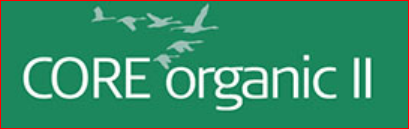 [Speaker Notes: task will be to discuss the results/potential results from different perspectives representing stakeholder types etc]
And above all…
Topics / 1st call COII
(1) CROPPING: DESIGNING ROBUST AND PRODUCTIVE CROPPING SYSTEMS AT FIELD, FARM AND LANDSCAPE LEVEL 
(2) MONOGASTRIC: ROBUST AND COMPETITIVE PRODUCTION SYSTEMS FOR PIGS, POULTRY AND FISH 
(3) QUALITY: ENSURING QUALITY AND SAFETY OF ORGANIC FOOD ALONG THE WHOLE CHAIN